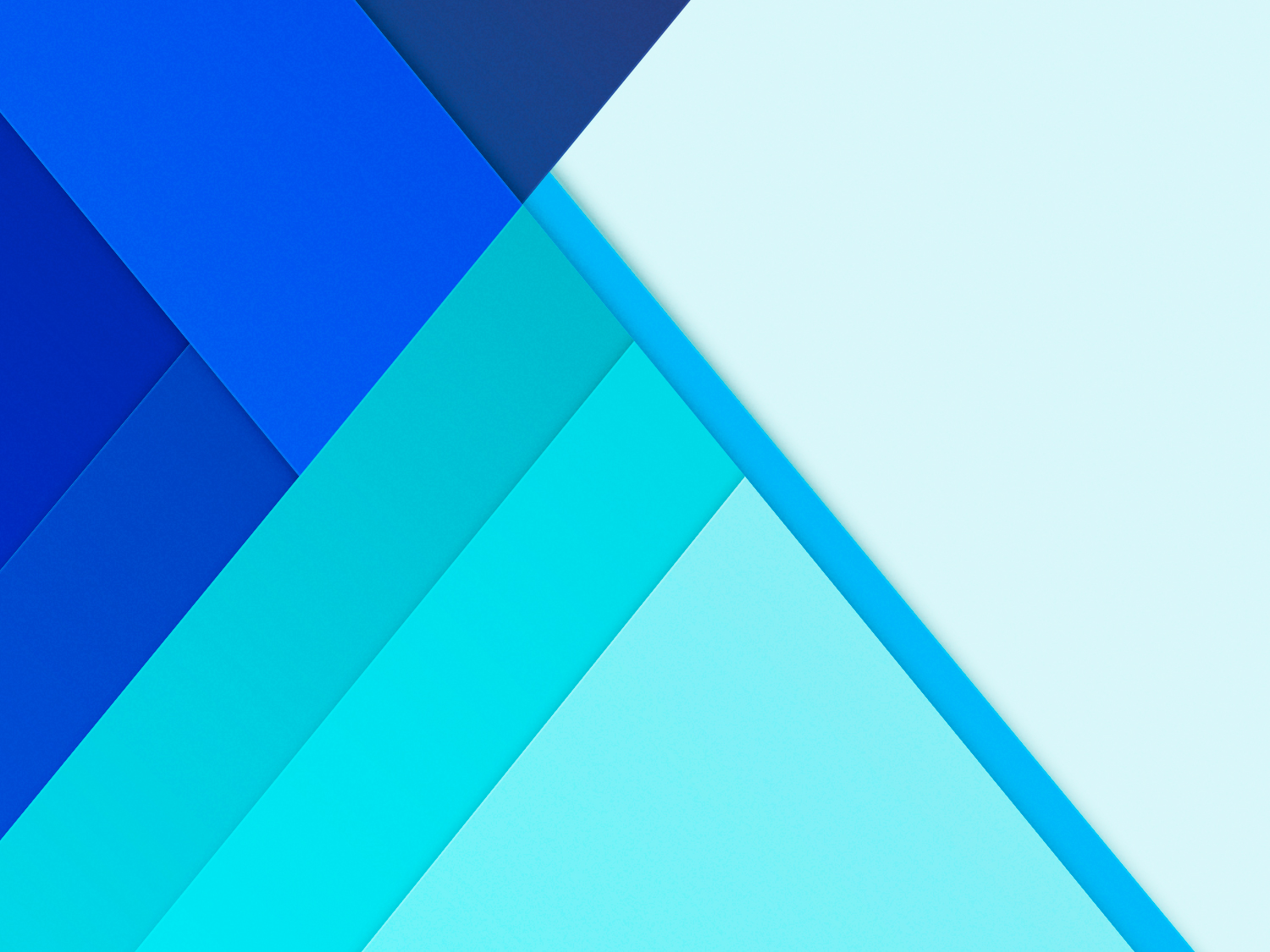 Организация внеурочной деятельности учащихся в образовательном учреждении. Из опыта работы МОУ гимназии № 1
Инновационная муниципальная площадка
 «Модель и алгоритм деятельности ОУ по введению ФГОС ООО»
Пр. от 01.08.2012 № 01-05/530
[Speaker Notes: Новые федеральные  государственные образовательные стандарты помимо учебных занятий включают в себя и внеурочную деятельность. В течение 20 лет работы в гимназии сложилась системы внеурочных занятий по развитию творческих способностей учащихся. В этом учебном году МОУ гимназия № 1 является инновационной площадкой по теме «Модель и алгоритм деятельности ОУ по внедрению ФГОС ООО», поэтому система внеурочной деятельности учащихся, разработанная и реализуемая в гимназии творческим коллективом педагогов, не теряет актуальности и сегодня, находит своё применение и продолжает совершенствоваться, исходя из запросов государства, родителей и учащихся.]
Внеурочная деятельность
образовательная деятельность, осуществляемая в формах, отличных от классно-урочной и направленная на достижение планируемых результатов освоения основной образовательной программы
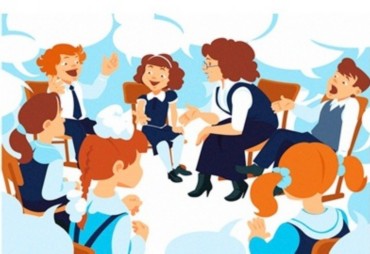 [Speaker Notes: Внеурочная деятельность является составной частью учебно-воспитательного процесса и одной из форм организации свободного времени гимназистов. Понимается сегодня преимущественно как «деятельность, организуемая во внеурочное время для удовлетворения потребностей учащихся в содержательном досуге, их участии в самоуправлении и общественно-полезной деятельности».]
Ориентиры в организации внеурочной деятельности:
запросы родителей, законных представителей гимназистов;
приоритетные направления деятельности гимназии;
интересы и склонности педагогов;
рекомендации психолога как представителя интересов и потребностей ребёнка.
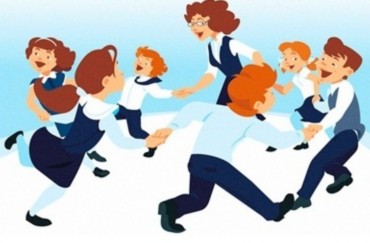 [Speaker Notes: Ориентирами  в организации внеурочной деятельности стали:
запросы родителей, законных представителей гимназистов;
приоритетные направления деятельности гимназии;
интересы и склонности педагогов;
рекомендации психолога как представителя интересов и потребностей ребёнка. Направления и виды внеурочной деятельности определяются гимназией в соответствии с основной образовательной программой основного общего образования. Подбор направлений, форм и видов деятельности,  осуществляемый  в соответствии с  индивидуальными образовательными  потребностями обучающихся  обеспечивает достижение планируемых результатов обучающихся в соответствии с основной образовательной программой основного общего образования гимназии.]
Цель внеурочной деятельности
содействие в обеспечении достижения ожидаемых результатов обучающихся  5-9 классов в соответствии с основной образовательной программой  общего образования МОУ гимназии № 1 и требованиями ФГОС ООО
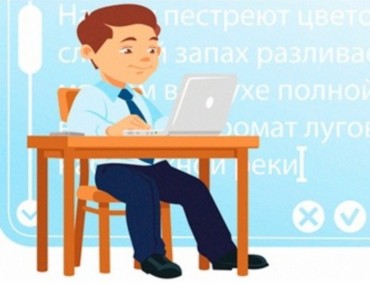 [Speaker Notes: Исходя из целей и задач ВД для ее реализации гимназией выбрана оптимизационная модель ВД на основе оптимизации внутренних ресурсов гимназии. Такая модель создает условия для социального, культурного и профессионального самопределения, творческой самореализации личности ребенка, ее интеграции в системе мировой и отечественной культуры и позволяет в полной мере реализовать требования стандарта.]
Задачи внеурочной деятельности
обеспечить благоприятную адаптацию ребенка в школе,
оптимизировать учебную нагрузку обучающихся,
улучшить условия для развития ребенка,
учесть возрастные и индивидуальные особенности обучающихся.
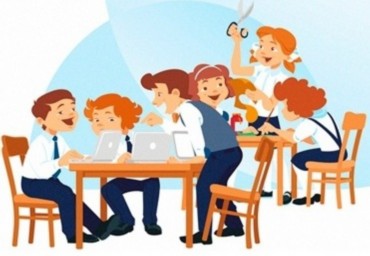 РТС
Факультативы
Курсы пропедевтики
Научное общество уч-ся «МАН»
пространство
Образовательное
Клубы
РТС
Сообщества
IQ
Волейбол
Баскетбол
Дартс
Тхеквондо
Теннис
Кружки
Студия
Творческие мастерские
Театр
спорт
Эко
Лаборатория
Семинар
Экологический практикум
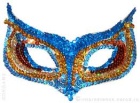 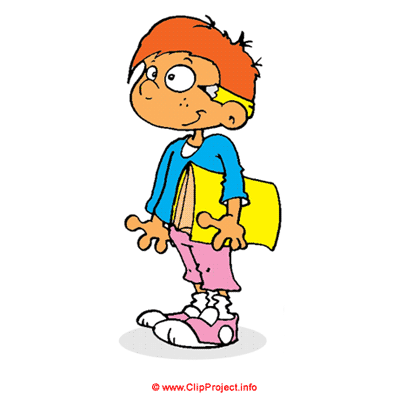 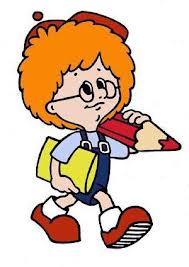 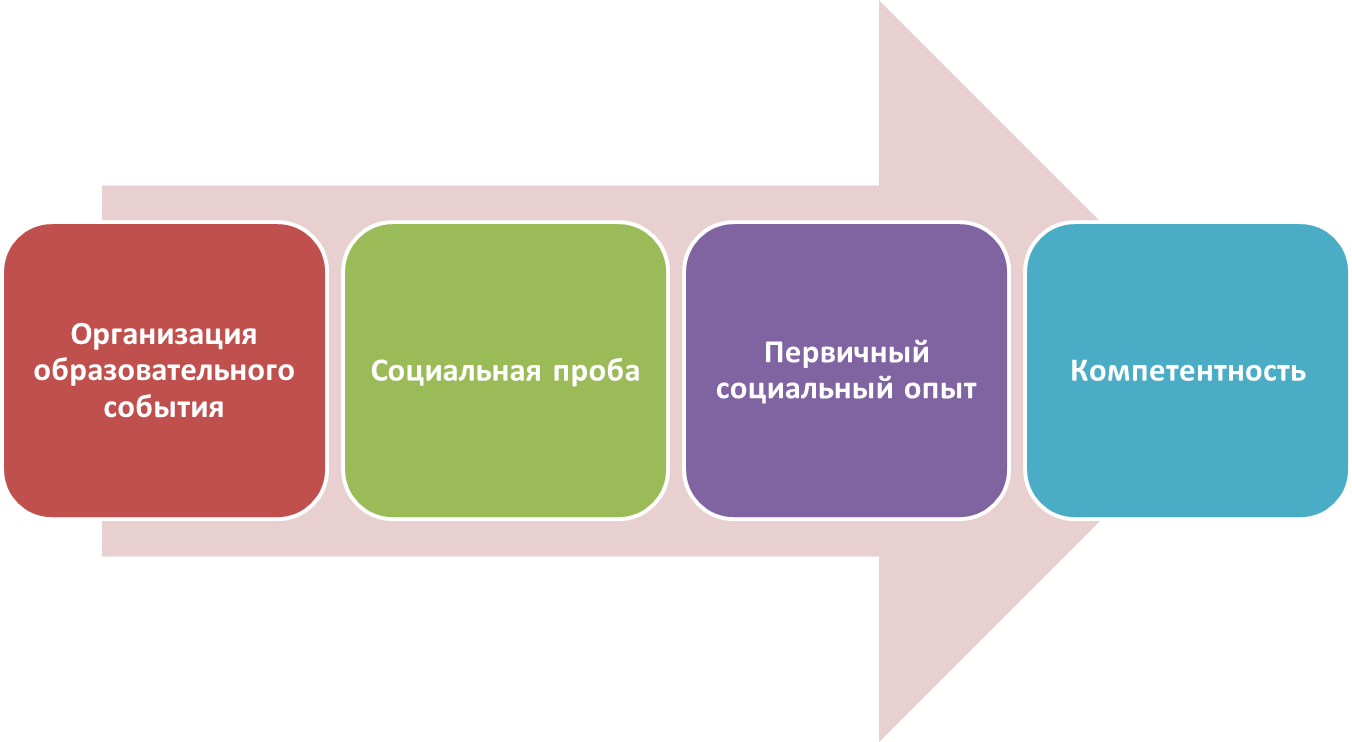 5		6		7		8		9
[Speaker Notes: Модель ВД в гимназии предполагает формирование индивидуальных образовательных траекторий обучающихся в рамках внеурочной деятельности. В рамках данной модели педагогами гимназии разработан спектр программ внеурочной деятельности различного типа по направлениям: духовно-нравственному, физкультурно-спортивному и оздоровительному, общеинтеллектуальному, общекультурному и социальному. При этом программы предусматривают все формы и виды деятельности школьников. Площадками являются и специализированные кабинеты химии, биологии, физики, иностранного языка, библиотека, музей, актовый зал, спортивный зал и спортплощадка.]
Взаимосвязь 
формы занятий и результатов
[Speaker Notes: При организации внеурочной деятельности необходимо понимать взаимосвязь результатов ВД и форм организации. Только такое понимание


Введение стандарта во многом изменяет школьную жизнь. Речь идет о новых формах организации обучения, новых образовательных технологиях. Как показывает опыт гимназии, достижение новых результатов, решение задачи формирования новой личности неосуществима традиционными подходами к образованию. Именно традиционная методика проведения занятий и уроков, трансляция урочной деятельности становится одной из проблем реализации стандарта. Вместе с тем разнообразие форм, определенных в стандарте, позволяет говорить о том, что реализуют ее педагоги различный категорий: учителя-предметники, классные руководители, педагоги-организаторы и т.д. В связи с этим одной из задач администрации становится актуальным проектирование программ курсов внеурочной деятельности.]
Структура рабочей программы 
по внеурочной деятельности
(п. 18.2.2 ФГОС ООО)
пояснительная записка, в которой конкретизируются общие цели основного общего образования с учетом специфики  курса;
общая характеристика  учебного  курса;
описание места  курса в учебном плане,
личностные, метапредметные  результаты освоения конкретного   курса;
содержание  курса;
тематическое планирование с определением основных видов  деятельности обучающихся;
описание материально-технического обеспечения образовательного процесса,
планируемые результаты изучения курса.
[Speaker Notes: Существует два подхода к проектированию программы внеурочной деятельности: продолжение предметной линии и адаптация дополнительной образовательной программы.]
План ВД
.
[Speaker Notes: Внеурочная деятельность в соответствии с ФГОС включена в основную образовательную программу. Время, отводимое на внеурочную деятельность, определяет образовательное учреждение самостоятельно, исходя из необходимости обеспечить достижение планируемых результатов реализации основной образовательной программы на основании запросов обучающихся, родителей (законных представителей), а также имеющихся кадровых, материально-технических и других условий

Опыт гимназии показывает, что необходимо разрабатывать программы с учетом их пролонгации на каждый год. Так, в 5 классе на курс МОЙ проект об основах проектной деятельности отведено 0,5 часа, в 6 классе гимназисты включены в проектную деятельность по предметам уже на 1 час в неделю, а в 7 классе выделено 2 часа на проекты и подготовку исследовательских работ.]
Общая карта занятости обучающихся
[Speaker Notes: Кроме плана ВД, проектируемого на всю параллель, используем общую карту занятости обучающихся класса, ведение которой осуществляет кл.рук.]
Оптимальные условия организации
 внеурочной деятельности
наличие необходимой учебно-материальной базы
наличие  подготовленных кадров
родительский запрос (наличие заявления)
использование форм проведения занятий, отличных от урочных
привлечение родителей и учащихся к составлению программ внеурочной деятельности и проведению занятий
соблюдение СанПиНов, в том числе требований к сменности занятий и составлению расписания
соотношение аудиторных и внеаудиторных занятий (не более 50% аудиторных занятий)
Оценка результативности внеурочной деятельности
Метод экспертной оценки
Анкетирование
Наблюдение
Анализ содержания 
портфеля достижений
Анализ участия детей 
в конкурсах и т.д.
Беседа
Рефлексия
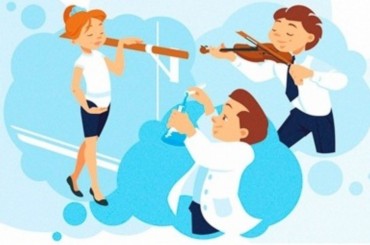 Проблемы и трудности
избегание новых форм взаимодействия с обучающимися,
сопровождение детей в процессе организации внеурочной деятельности (отсутствие ставки «тьютор»),
недостаточное материально-техническое оснащение (например, отсутствие расходных материалов и т.д.),
отсутствие мебели, которая способна быстро трансформироваться в соответствии с формой работы на уроке,
проблема в степени готовности педагогов к использованию на занятиях с учащимися ИКТ и высокотехнологичного оборудования
[Speaker Notes: Несмотря на существенную и значительную методическую поддержку введения ФГОС со стороны разработчиков (методические рекомендации, пособия и др.), анализ документации ОУ и результатов опросов педагогов позволяет нам констатировать: риск неготовности учителей и руководителей ОУ к введению ФГОС существует. Условно выделю общие и личностные проблемы. 
Общие проблемы заключаются в неготовности педагогов: 
к планированию и организации образовательного процесса в соответствии с требованиями ФГОС;
синхронизации действий со всеми участниками образовательного процесса при введении ФГОС;
изменениям в профессиональной деятельности в соответствии с требованиями ФГОС;
Неготовность детей и родителей к новому.
Пятиклассники, не прошли начальную ступень образования, отвечающую требованиям ФГОС НОО.
Личностные проблемы (связанные с особенностями личности педагога): 
психологическая, связанная с традиционным подходом к профессии, а не осознанием себя как учителя "нового типа"; с неприятием идеологии ФГОС, консервативным мышлением в силу возраста или профессиональной усталости, отсутствием мотивации, давлением стереотипов и др.;
дидактическая, обусловленная недостаточным уровнем теоретико-методологической подготовки в части изменений в технологии организации образовательного процесса, типологии уроков, организации проектной и исследовательской деятельности в рамках как аудиторной, так и неаудиторной занятости и т. п.;
организационно-нормативная, возникающая при отсутствии научной организации труда, практики работы с нормативно-правовыми документами, навыков командно-проектной работы и др.;
профессиональная, определяемая неготовностью учителя к реализации в деятельности экспертно-аналитических, прогностических и организационных функций.
На сегодняшний день наиболее проблемными вопросами для педагогов школы являются такие приемы и методы работы как:  ведение мониторинга учета урочных и внеурочнх достижений, проведение стартовой и итоговой диагностики  уровня сформированности УУД, этапы формирование УУД, система оценки качества образования, проведение образовательной рефлексии.]
Человек не может по-настоящему усовершенствоваться, если не помогает усовершенствоваться другим.Диккенс Ч.
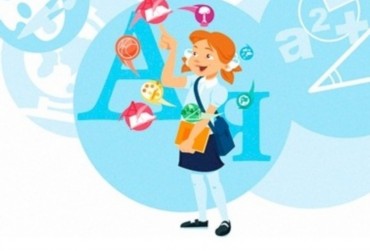 [Speaker Notes: Человек не может по-настоящему усовершенствоваться, если не помогает усовершенствоваться другим.Диккенс Ч.]